UNIT TWO
MANAGEMENT THEORIES
MANAGEMENT THEORIES
Management theory can be regarded as
the collection of ideas which set forth
general rules on how to manage a
business. It addresses the managers and
supervisors relation with the organization’s
knowledge and its goals.
MANAGEMENT THEORIES
There are four important areas of Management
theory:

Frederick Taylor's Scientific Management
Elton Mayo's Hawthorne Works experiments 
The human relations movement
Max Weber's idealized bureaucracy
Henri Fayol's views on administration.
SCIENTIFIC MANAGEMENT SCHOOL
Scientific management theory was developed
in the early 20th century by Frederick W.
Taylor and later improved upon by the couple
Frank Gilbreth, Sr. and Lillian Moller Gilbreth.

Scientific management theory seeks to improve
an organization's efficiency by systematically
improving the efficiency of task completion by
utilizing scientific, engineering, and
mathematical analysis
The goal is to reduce waste, increase the process and
methods of production and create a just distribution of 
goods. This goal serves the common interests of employers,
employees, and society.

A manager must first consider the nature of the work that
needs to be completed and then decide the best possible
way to go about it. A division of labor allows the
manager to take complex tasks and break them down into
smaller, more precise tasks that the individual workers
can complete. Each employee is trained explicitly on how
to best perform their task.
TAYLOR’S 4 PRINCIPLES
Managers should gather information, analyze it, and reduce it to rules, laws or mathematical formulas.

Managers should scientifically select and train workers.

Managers should ensure that the techniques developed by science are used by the workers.

Managers should apply the work equally between workers and themselves where managers apply scientific management theories to planning and the workers perform the tasks pursuant to the plans.
CLASSICAL MANAGEMENT SCHOOL
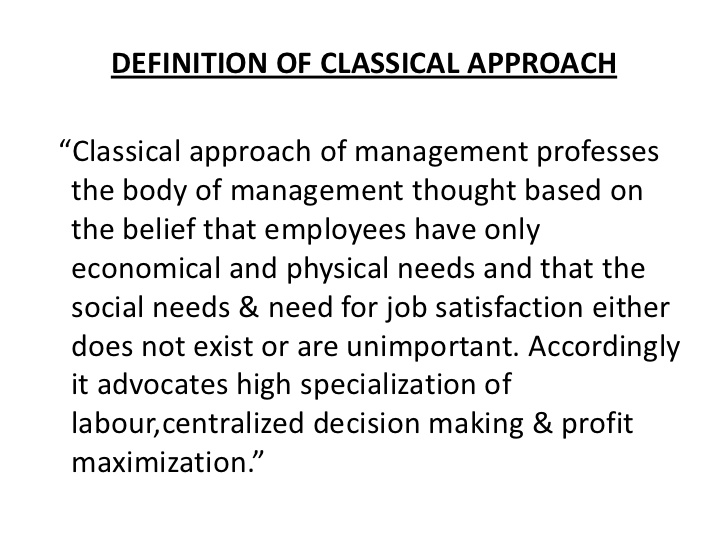 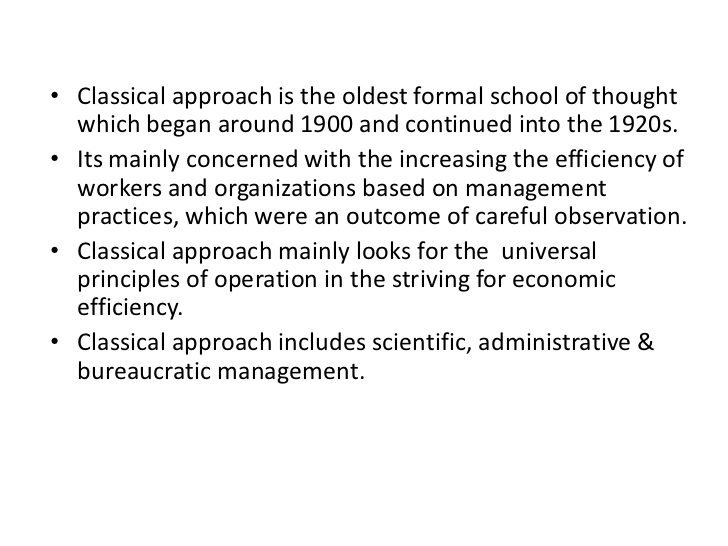 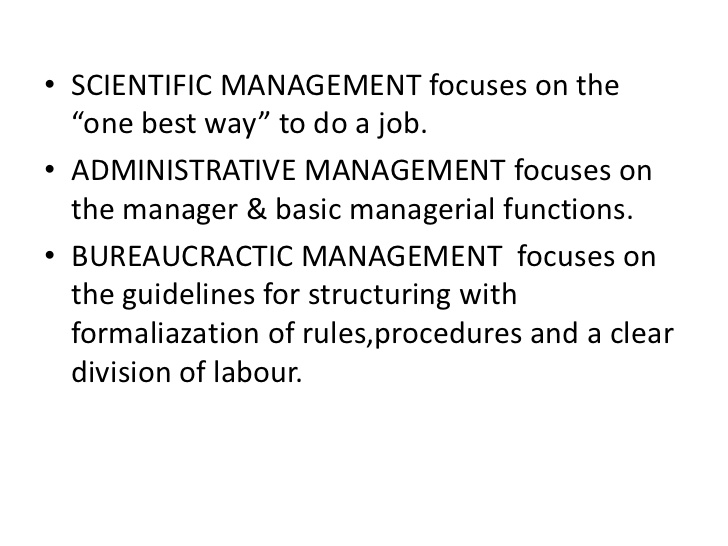 CONTINGENCY SCHOOL
Body of management thought, based on the
premises that there is no single best way to
manage because every situation and every
manager is different. problems are situational.
There are not universal rules and the only
solution is situational.
Therefore, there are only a few universal
management principles, and an
appropriate management style depends on
the demands of a particular situation.
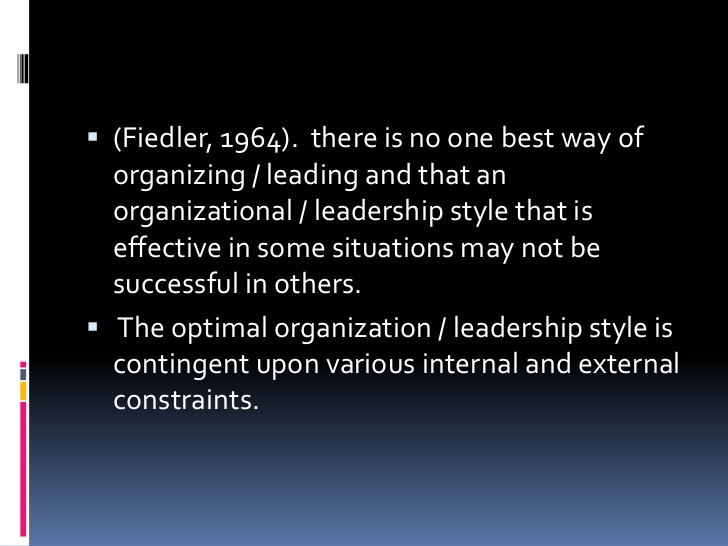 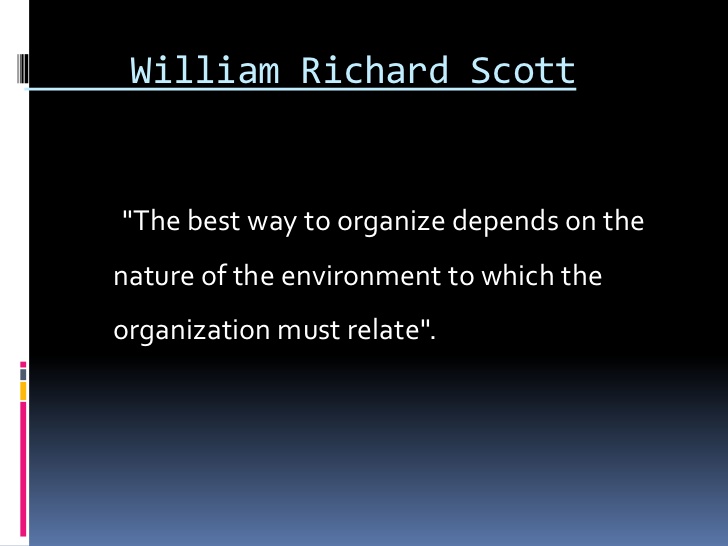 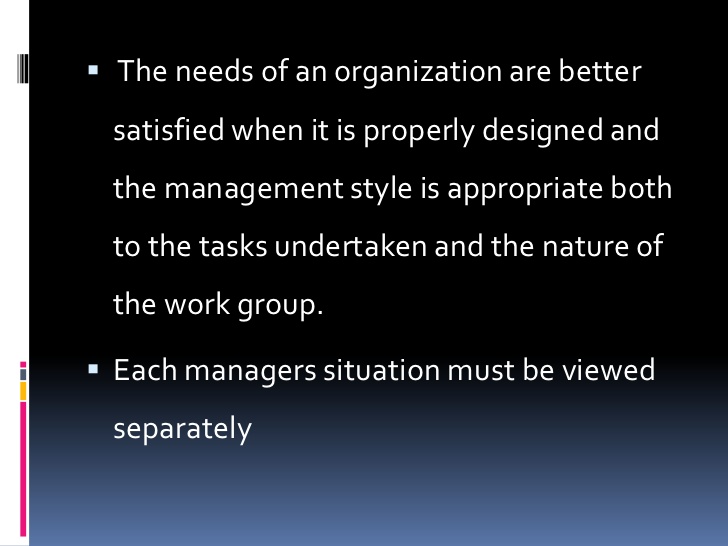 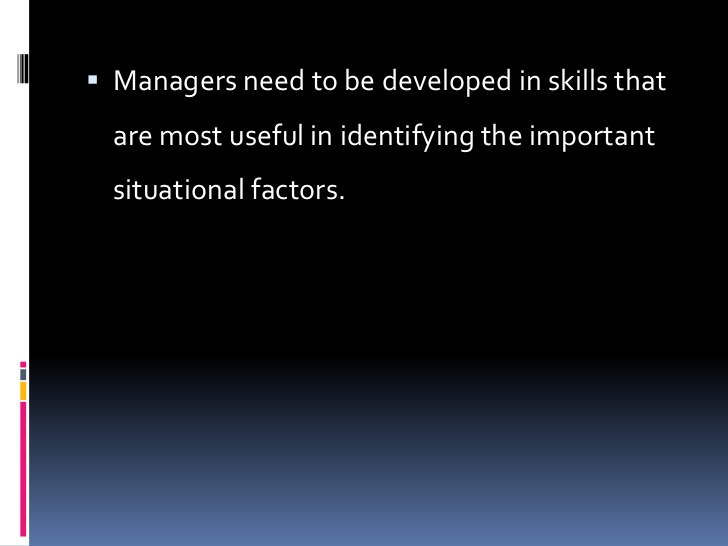 CRITICISM
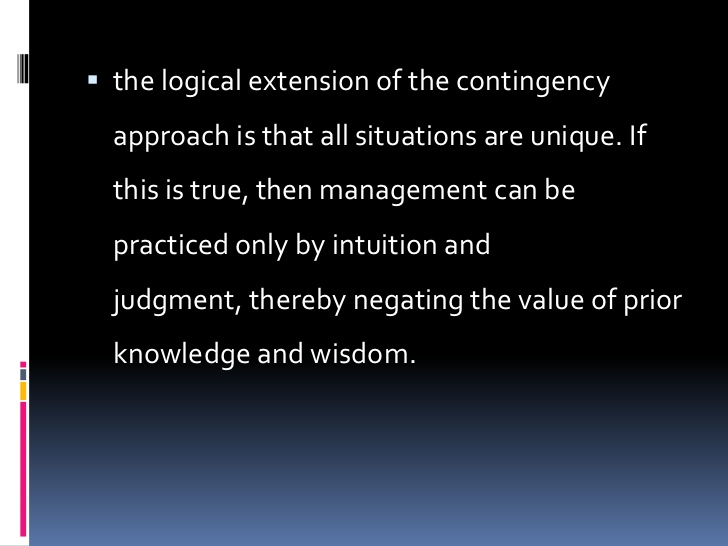 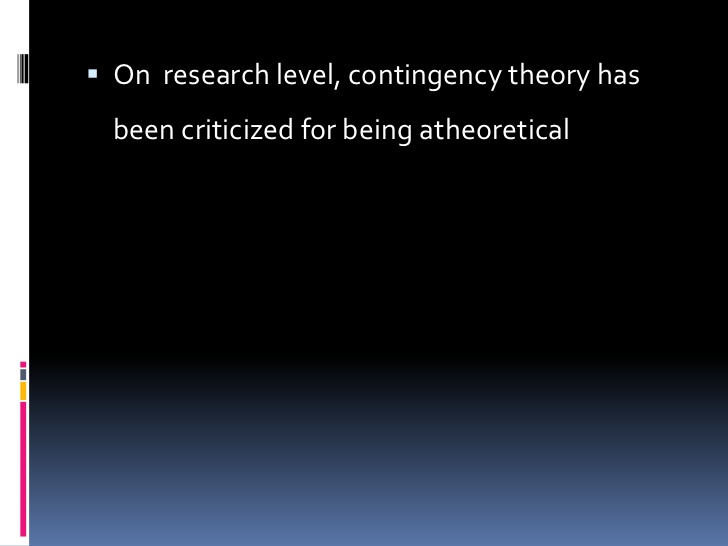 SYSTEM APPROACH
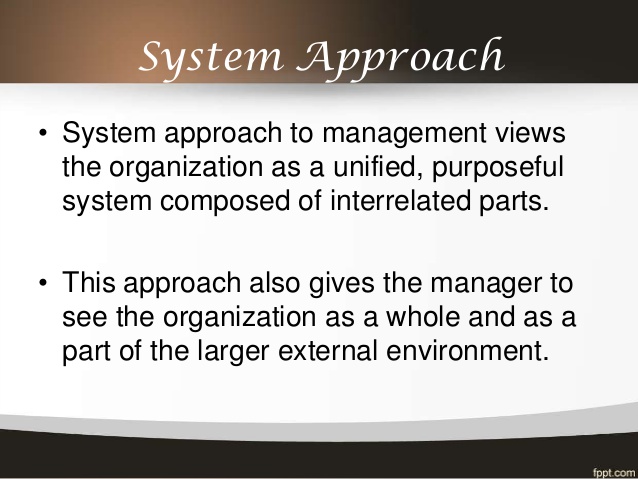 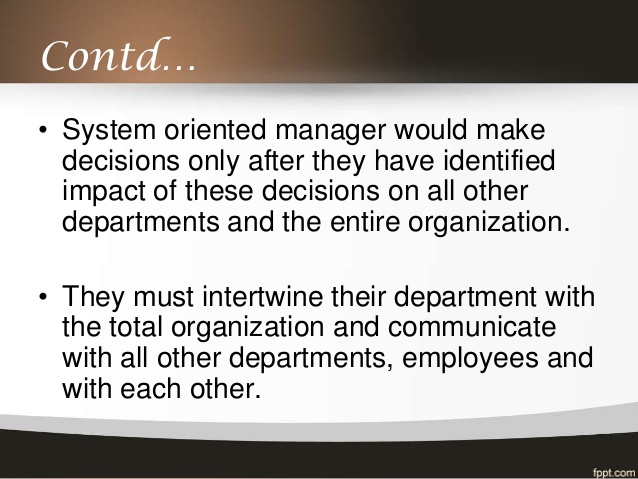 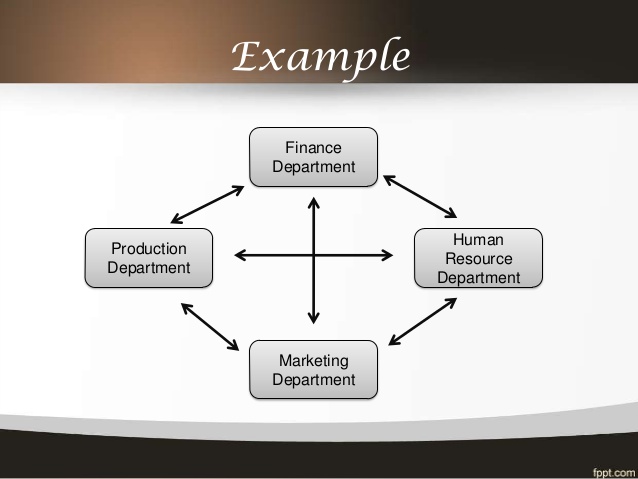 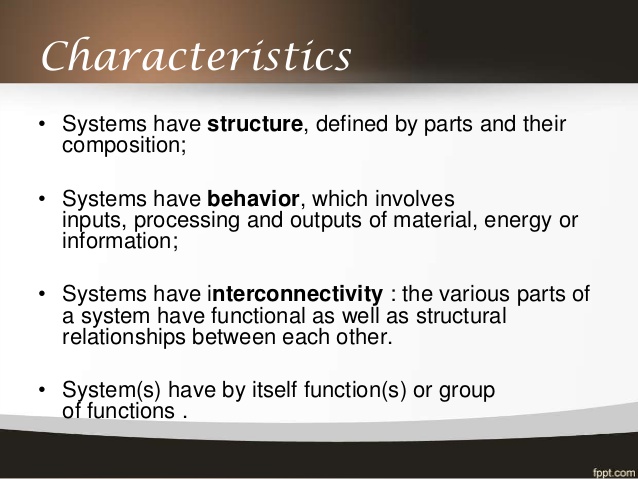 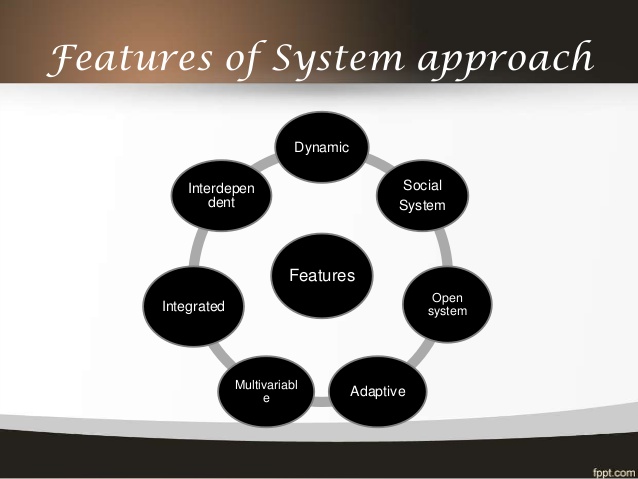 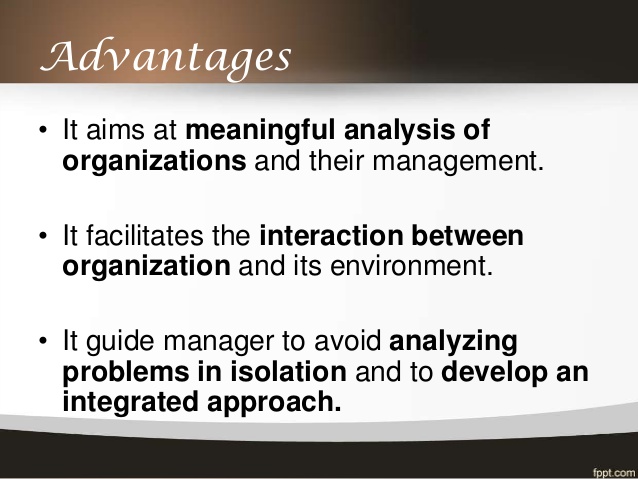 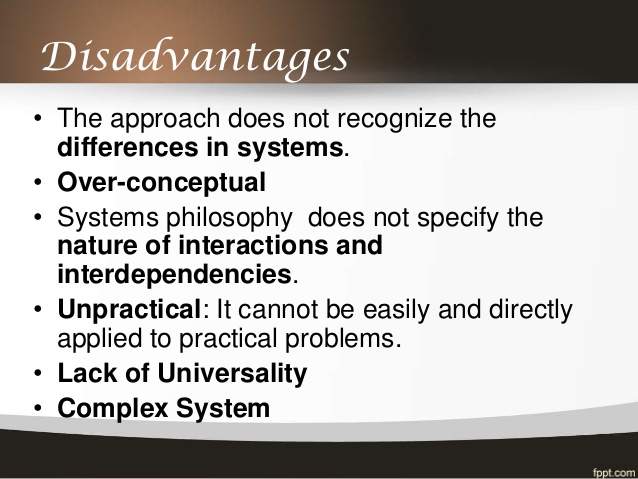